New profiling capability for operational ceilometer networks
M. Tuononen, R. Lehtinen, J. Kallio, 
P. Tuominen, R. Roininen
1
8-Sep-21
European Meteorological Society Annual Meeting 2021
Vaisala CL61 ceilometer with depolarization
Falling precipitation
Ice crystals
Melting layer
Liquid cloud droplets
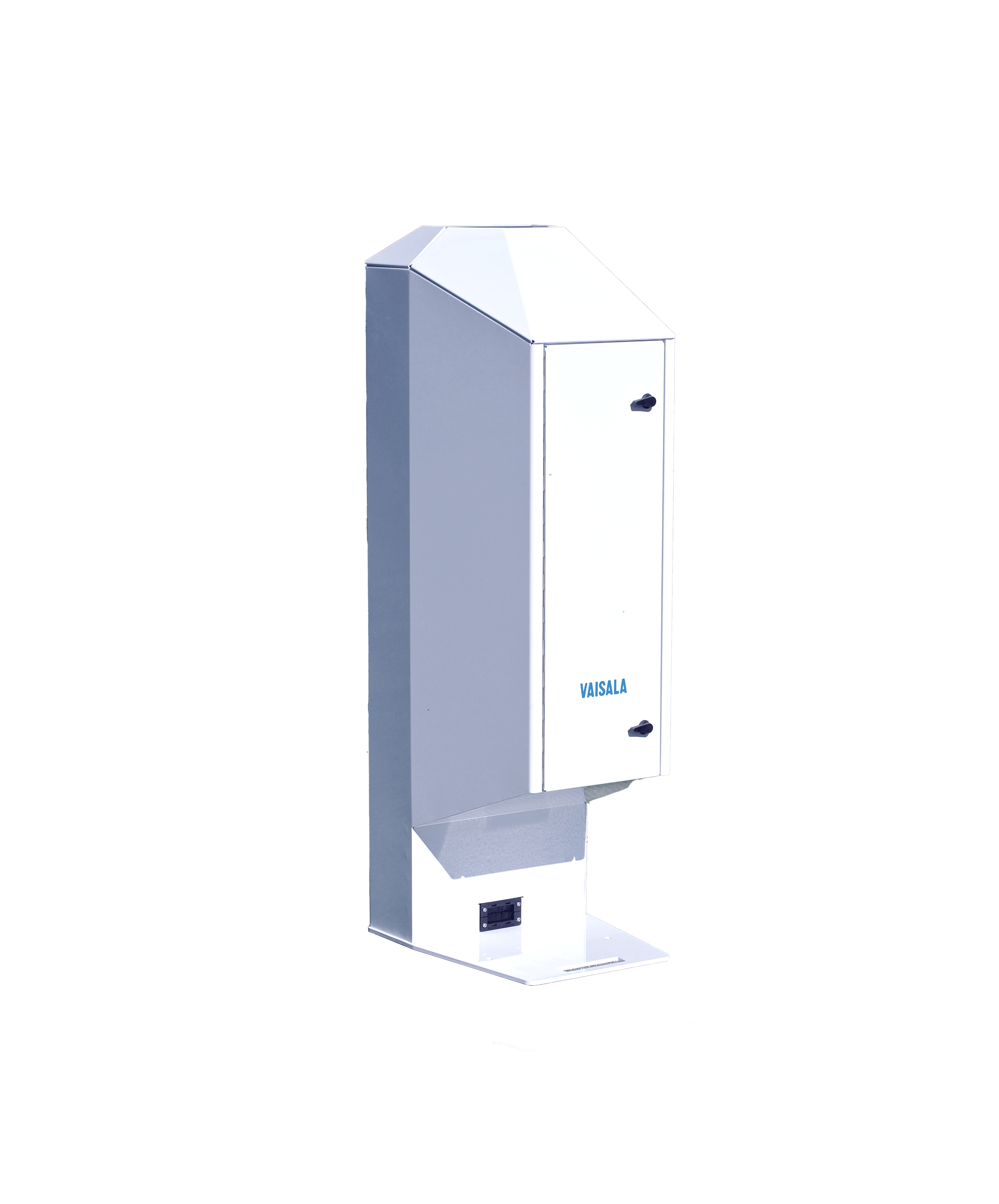 Evolution of boundary layer
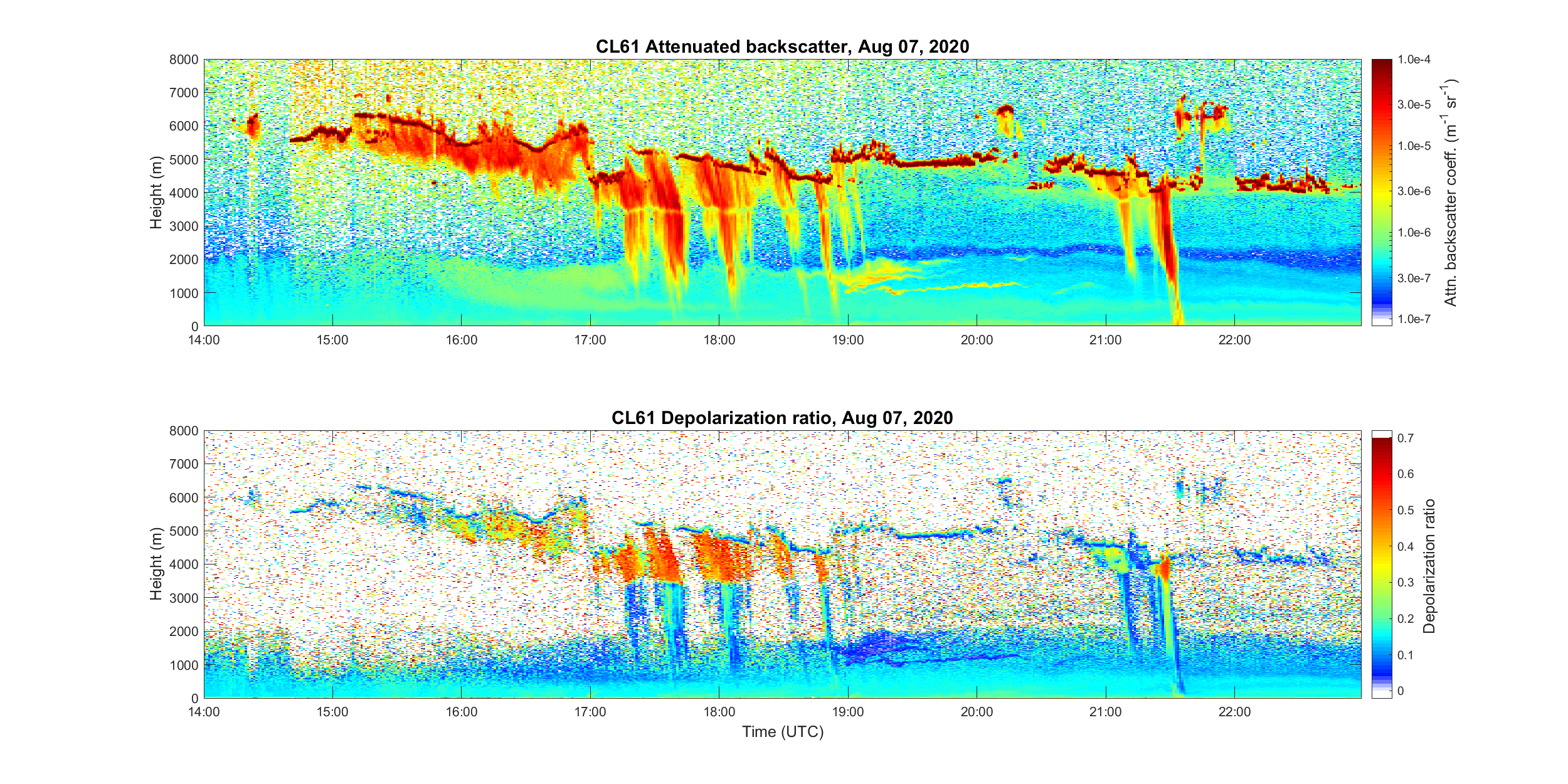 2
8-Sep-21
European Meteorological Society Annual Meeting 2021
Application case examples
Forest fire smoke
Freezing rain
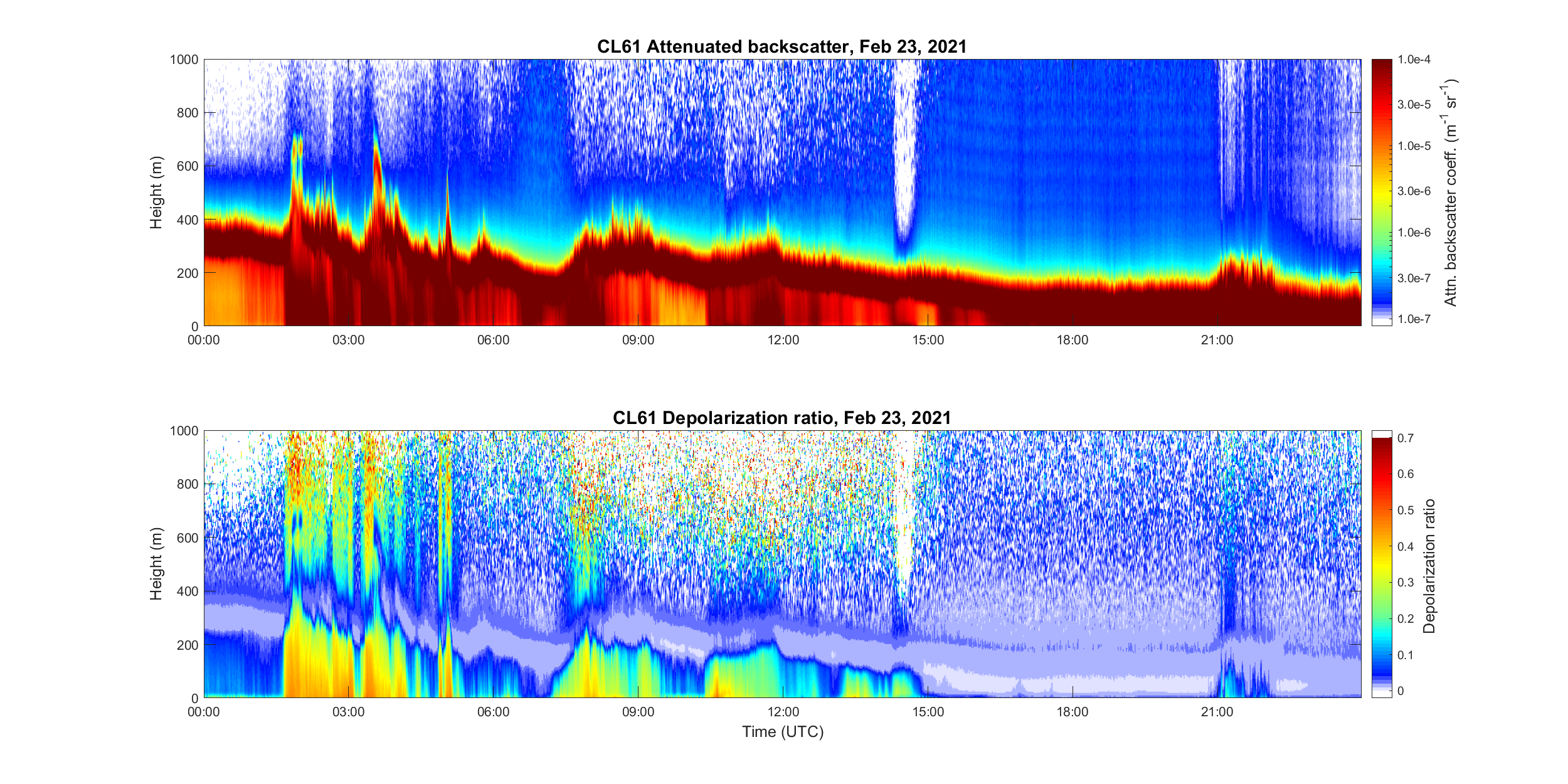 3
8-Sep-21
European Meteorological Society Annual Meeting 2021
CL61 white papers
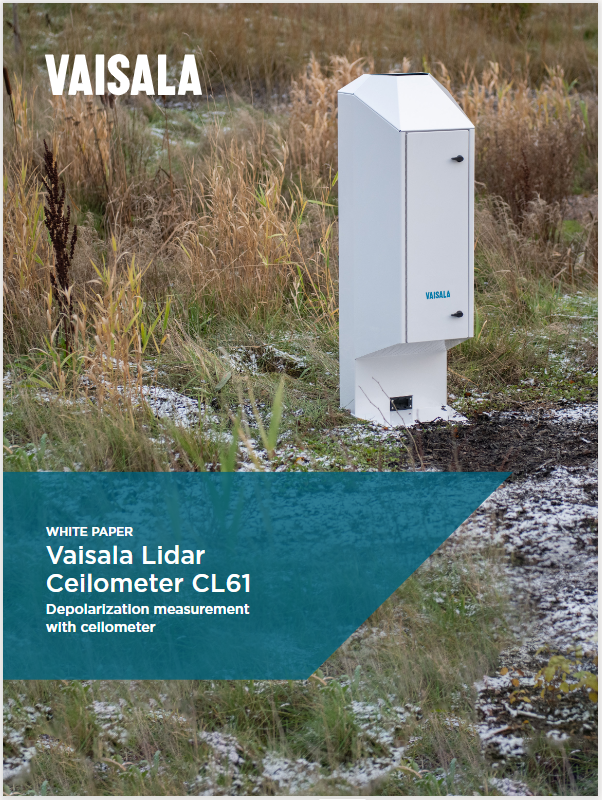 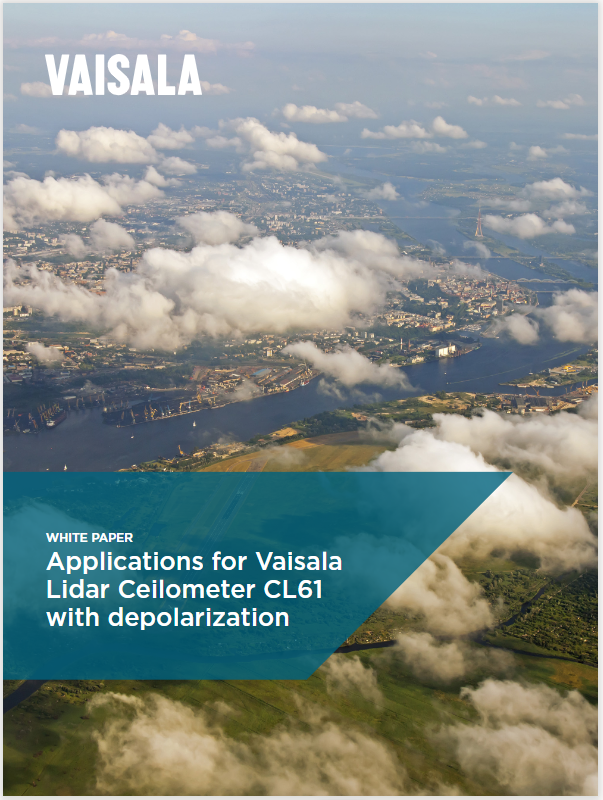 4
8-Sep-21
European Meteorological Society Annual Meeting 2021
5
8-Sep-21
European Meteorological Society Annual Meeting 2021